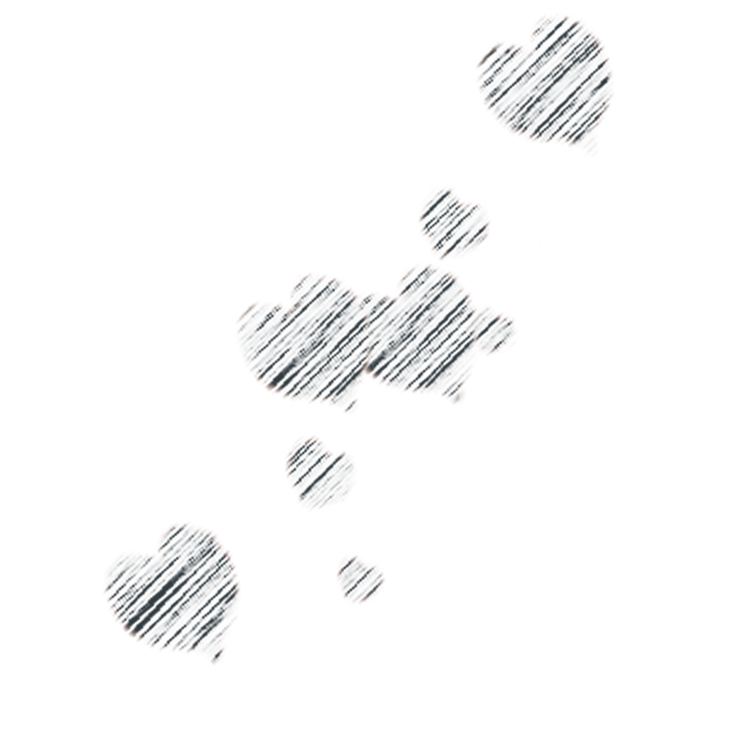 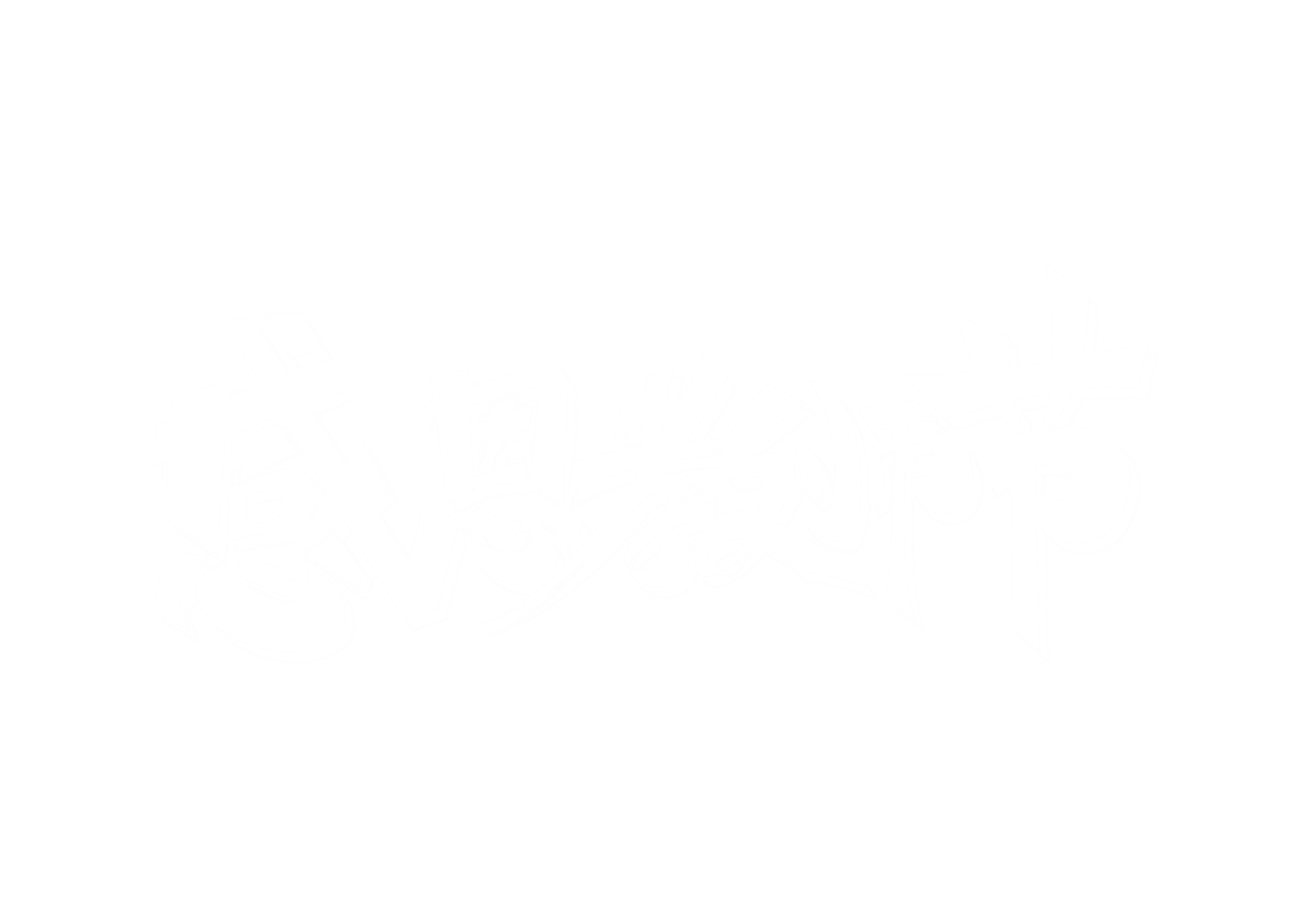 主题班会
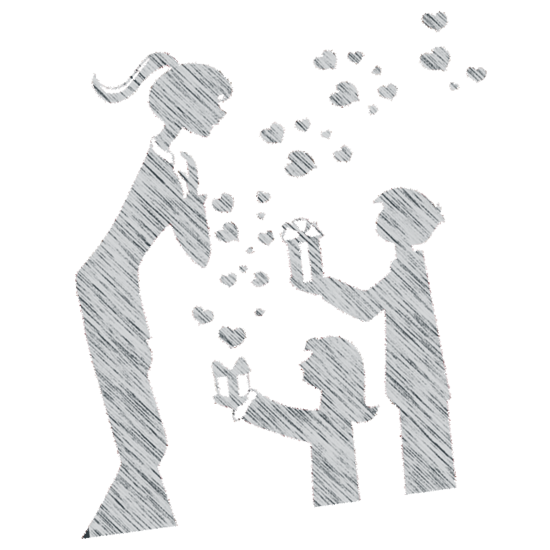 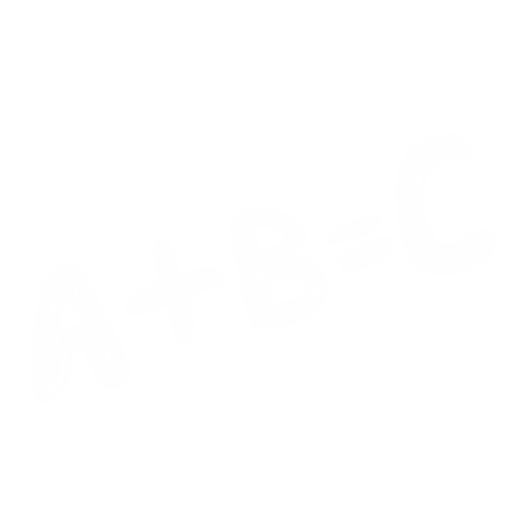 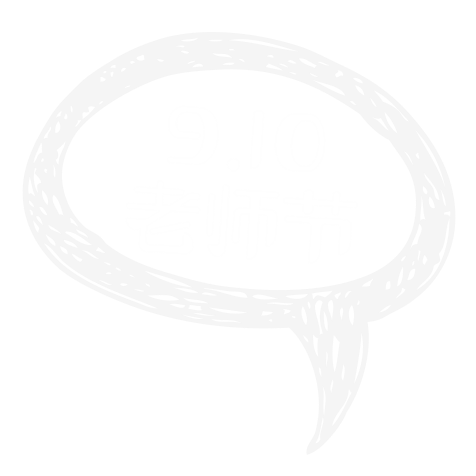 三寸粉笔，三尺讲台系国运
一颗丹心，一生秉烛铸灵魂。
教会学生做人；
教会学生知识和技能；
使学生健康成长。
传递人类文明；
为国家培养建设人才。
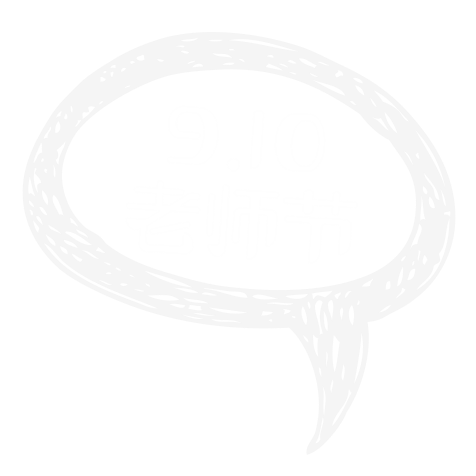 《祝愿》
加减乘除，算不尽您作出的奉献！
　　诗词歌赋，颂不完对您的崇敬！
　　您用知识甘露，浇开我们理想的花朵；
　　您用心灵的清泉，润育我们情操的美果。
　　在这不寻常的节日里，献上我们深深的祝福！
　　每年，我把第一缕春光和贺卡一起寄给您，
　　我亲爱的老师，愿春天永远与您同在！
　　阳光普照，园丁心坎春意暖；
　　雨露滋润，桃李枝头蓓蕾红
目录
1
4
CONTENTS
2
教师节演变
教师礼赞
3
名人尊师
尊师重教  重在行动
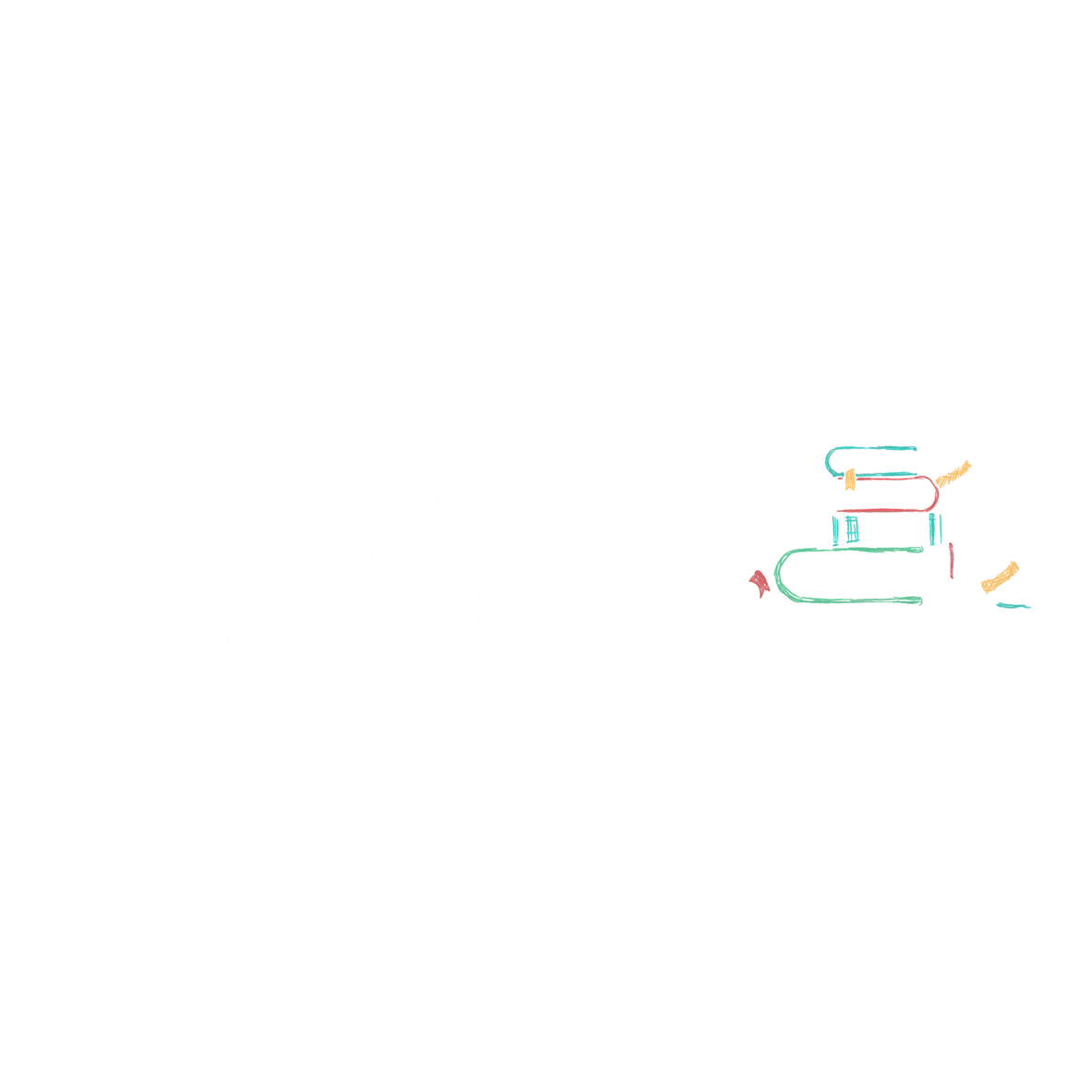 01
教师节演变
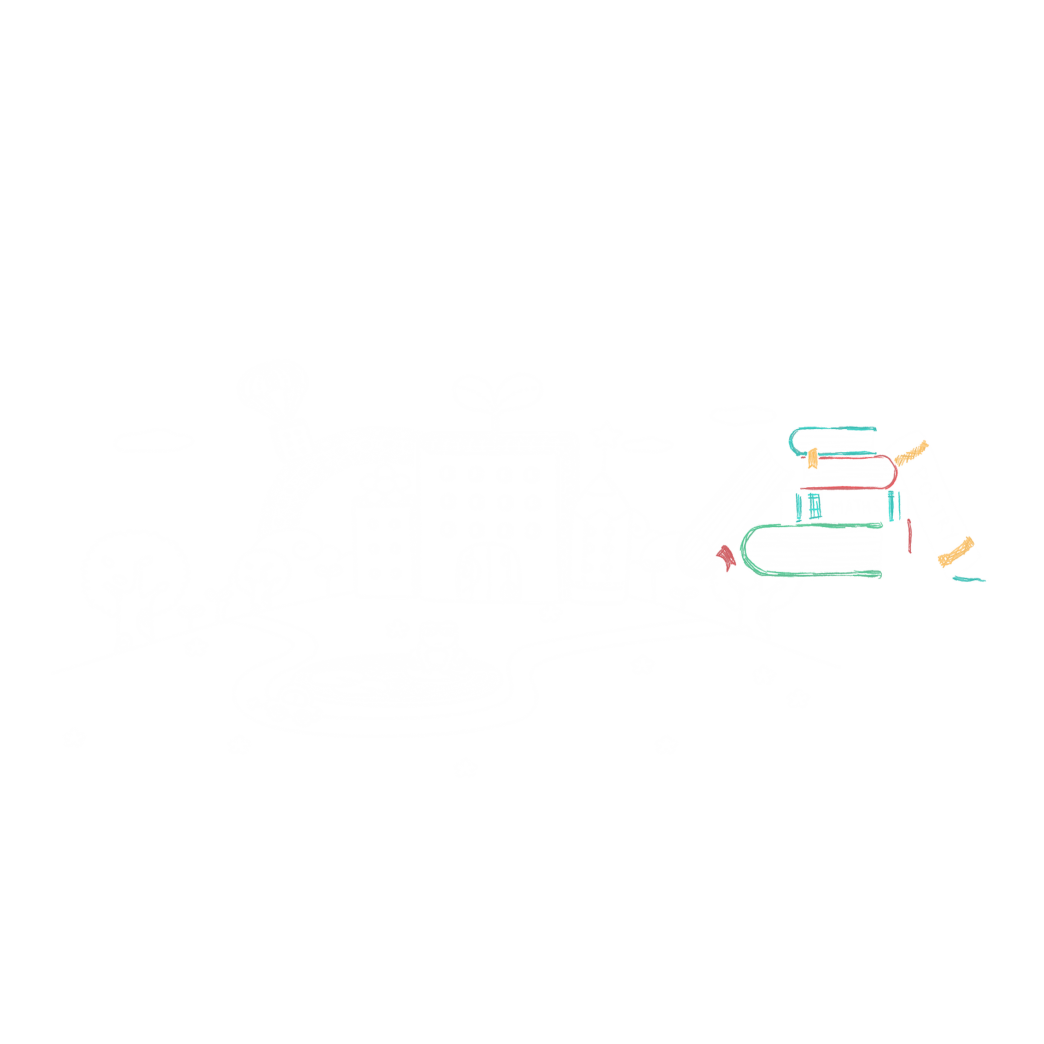 教师称谓的由来
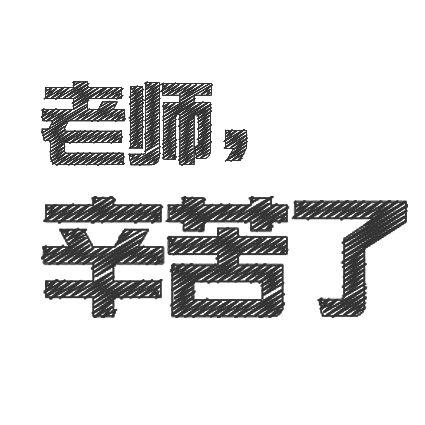 老师：原是宋元时代对地方小学教师的称谓。金代文学家元好问《示侄孙伯安》诗云：“伯安入小学，颖悟非凡貌。属句有夙性，说字惊老师。” 
  后专指学生对教师的尊称，一直沿用至今。
"６.６"教师节
"５.１"教师节
"８.２７"教师节
"９.１０"教师节
１９３１年５月，教育家、南京中央大学教授爽秋、程其保等发起，拟定每年６月６日为教师节。
１９５１年，中华人民共和国教育部、中华全国总工会共同商定，将教师节与"五一"国际劳动节合并一起。
１９３９年，国民党政府教育部决定以中国教育家孔子的诞辰８月２７日为教师节。
１９８５年１月２１日，六届全国人大第九次会议正式通过国务院关于建立教师节的议案，并决定９月１０日为我国的教师节。
教师节的演变
02
名人尊师
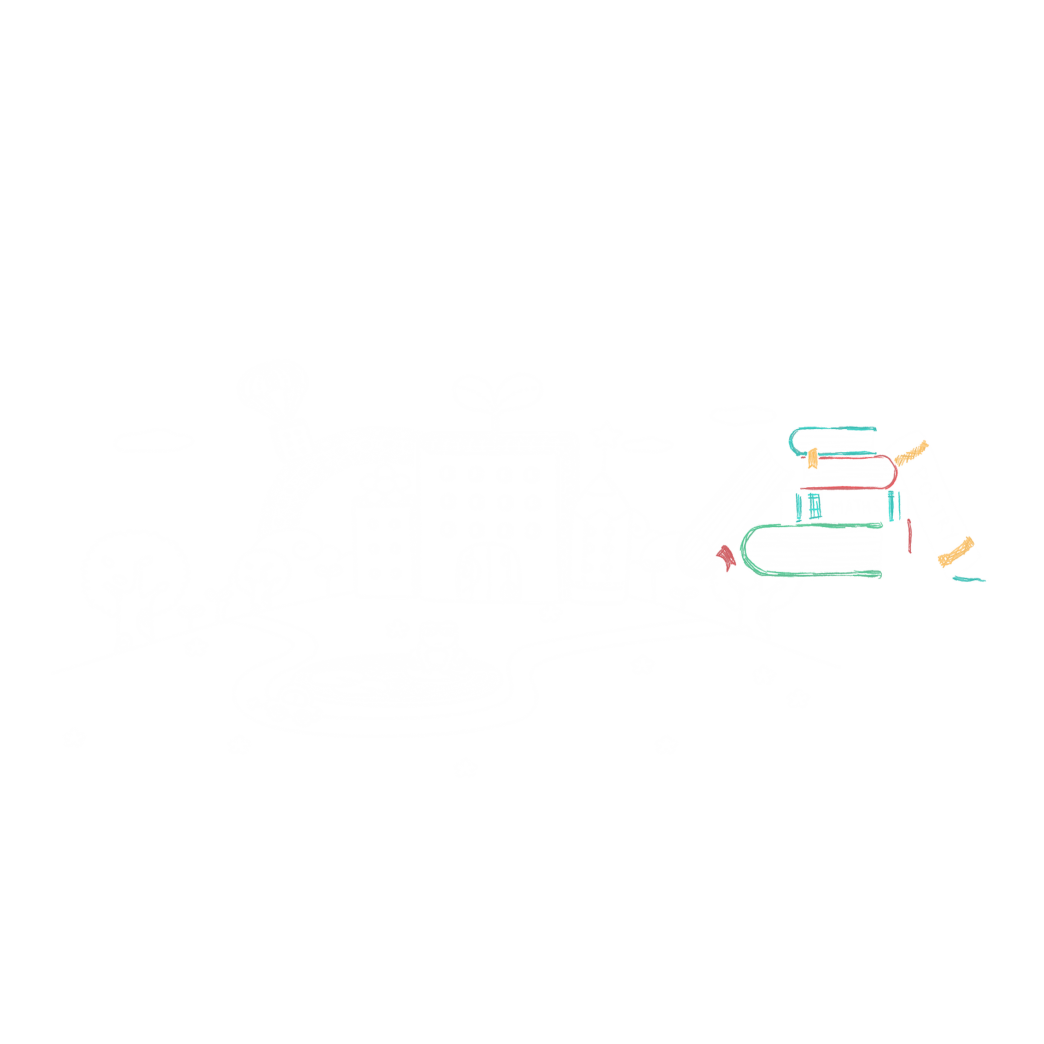 为什么要尊师
尊师重教，是中华民族传统美德的重要规范。其本质是尊重知识、尊重教育、尊重人才。对青少年进行尊师重教教育，这是人类生存、发展和社会文明进步的需要。
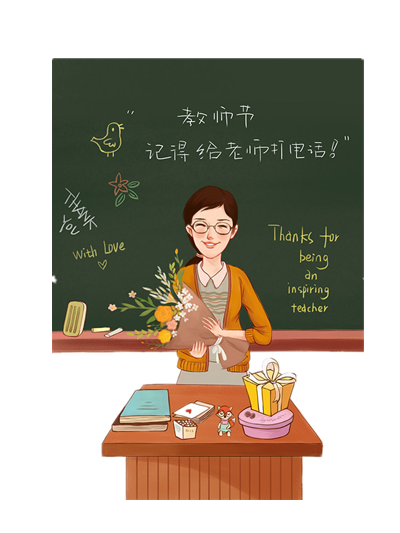 分享名人尊师的故事
孔子的学生子贡，聪颖好学。一次鲁国一大夫在人前贬低孔子，抬高子贡，子贡非常气愤。他当即以房子为喻，说老师的围墙高十数丈，屋内富丽堂皇，不是一般人看得到的；而自己不过只有肩高的围墙，一眼就可望尽。他还把老师孔子比作太阳和月亮，说他光彩照人不是常人所能超越的。孔子死后，子贡悲痛万分，在孔子墓旁结庐而居，一直守墓6年。
分享名人尊师的故事
程门立雪
“程颢、程颐兄弟俩都是宋代极有学问的人。进士杨时，为了丰富自己的学问，毅然放弃了高官厚禄，跑到河南颍昌拜程颢为师，虚心求教。后来程颢死了，他自己也有40多岁，但仍然立志求学，刻苦钻研，又跑到洛阳去拜程颢的弟弟程颐为师。一天他和朋友游酢一块儿去拜见程颐，正遇上程老先生闭目养神，坐着假睡。这时候，外面开始下雪。这两人求师心切，便恭恭敬敬侍立一旁，不言不动，如此等了大半天，程颐才慢慢睁开眼睛，见杨时、游酢站在面前，吃了一惊，说道：“啊，啊！你们两位还在这儿没走？” 这时候，门外的雪已经积了一尺多厚了，而杨时和游酢并没有一丝疲倦和不耐烦。”
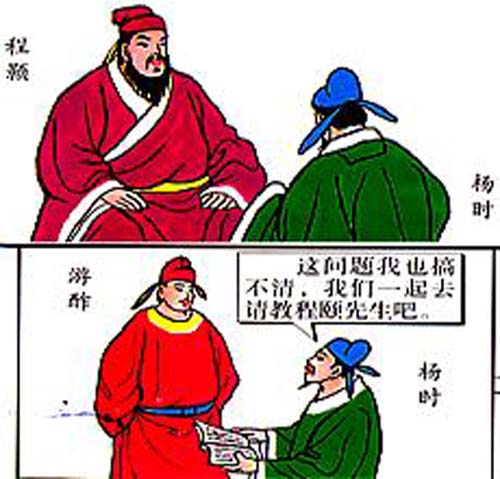 分享名人尊师的故事
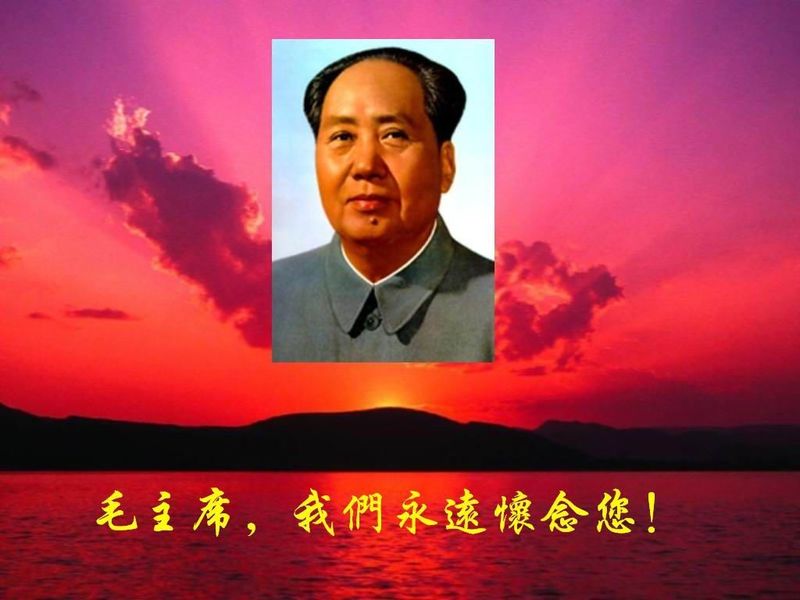 1959年6月25日，毛泽东同志回到阔别32年的故乡韶山，他特意邀请自己在私塾读书时的教师毛禹珠一起用饭，席间热情为老师敬酒。毛禹珠不胜荣幸感慨地说：“主席敬酒，岂敢岂敢!”毛主席却笑盈盈地回答：“敬老尊贤应该应该!”
毛泽东向教师敬酒
分享名人尊师的故事
周恩来不忘师恩
1952年2月，南开大学老校长张伯岑突患脑血栓逝世，周总理参加了治丧委员会并送了花圈，挽联上写着：“张伯岑老师千古，学生周恩来敬挽。”张伯岑病故后，周恩来一直惦记着张家的生活，自然灾害时期，周恩来把自己的购物证给张伯岑夫人，还派人给张夫人送去500元，并嘱咐交际处对张夫人及其子女的生活要倍加关照。
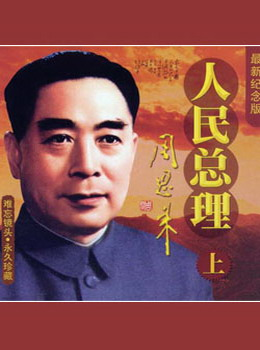 分享名人尊师的故事
鲁迅对启蒙老师寿镜吾一直很尊敬。他18岁到南京读书，每当放假回绍兴时，总要抽空看望寿先生。1902年至1909年，在东渡日本留学的8年间，他经常写信向寿老师汇报自己在异国的学习情况。一次，他奉母命从日本回绍兴办婚事，仅在家中停留了四天，但他仍在百忙中抽时间专程探望了年逾花甲的寿先生。鲁迅在日本还拜章太炎先生为师学文字学。章太炎先生逝世后，他连续撰文两篇纪念。
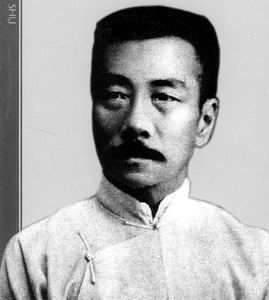 鲁迅尊敬老师
分享名人尊师的故事
知识为人类开辟了认识世界、通往宇宙之路，而教师则带领我们打开了知识的大门。教师的工作没有轰轰烈烈的场面，只是在一方小小的讲台上默默无闻地耕耘、浇灌，平凡而艰辛，却蕴含着伟大，创造着神奇。人的成长成才离不开教师。一个没有教师、没有知识的社会，不过是一片贫瘠的荒漠。
03
教师礼赞
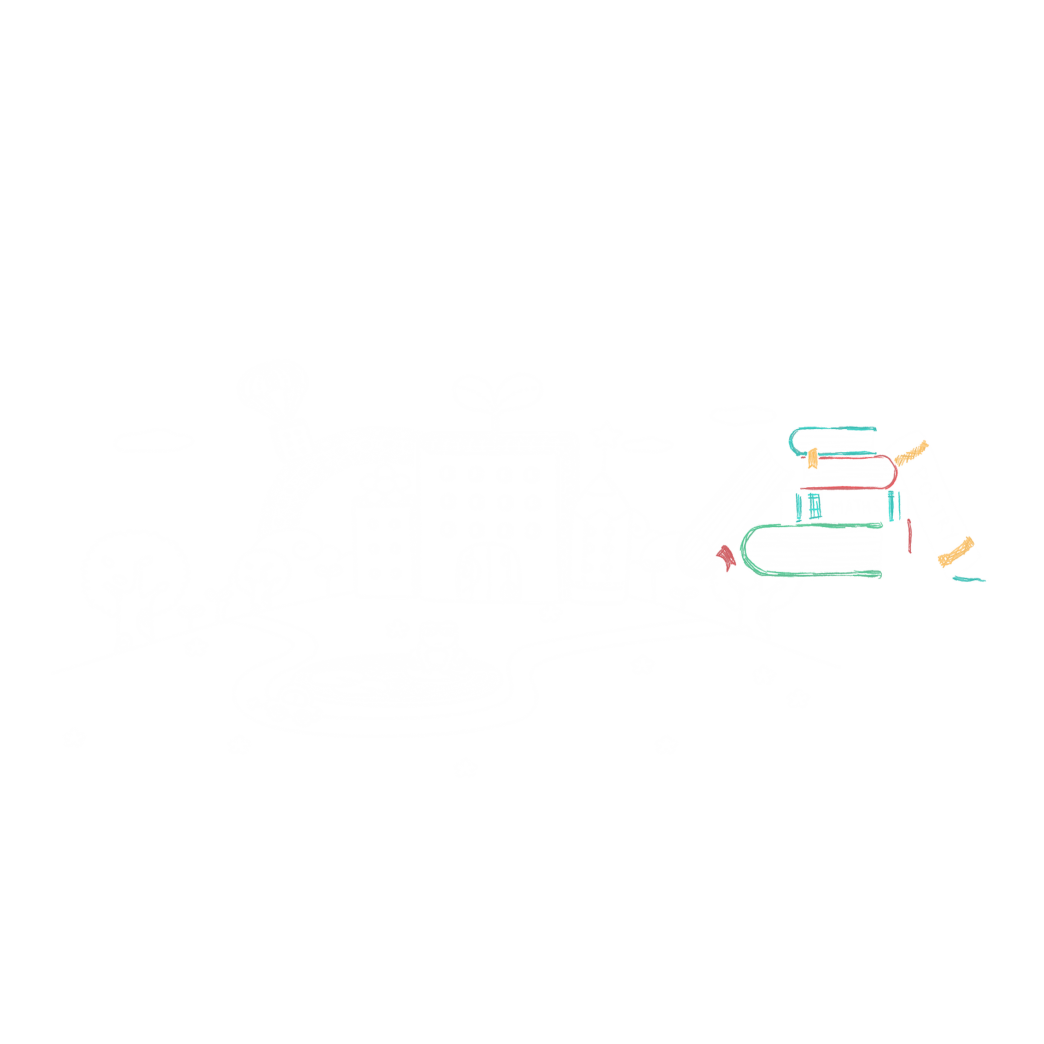 教师礼赞
季节轮回，春夏秋冬，
你是红烛  燃烧着亮丽的生命
奉献几多血和汗，不求青史留英名，
你用真情传播着智慧的火种。
就象那春蚕献出一生的忠诚，
就象那冬梅吟唱着早春的歌声。 
不眼之夜，长明灯光， 
你在漫漫的长夜里有伏案的身影，
青丝之间添华发，三尺讲台有笑声，
你用友爱缩短着心与心的路程。
你是那阳光融化冷漠的冰雪，
你是那向导引人走出科学的迷宫。
啊！光荣的教师，辛勤的园丁! 
桃李芬芳是你的欢乐，
默默奉献无私的心灵。
啊！光荣的教师，辛勤的园丁！
桃李芬芳是你的欢乐，
默默奉献无私的心灵。
教 师 节
教师礼赞
恩师掬取天池水,洒向人间育新苗。 敬爱的老师,您的教诲如春风,似瑞雨,永铭我心.我虔诚地祝福您:安康,如意! 您给了我灿灿如金的生活真谛,经过岁月的磨洗,弥久而愈明! 刻在木板上的名字未必不朽,刻在石头上的名字亦未必永垂千古;而刻在我们心灵深处的您的名字,将真正永存! 一切过去了的都会变成亲切的怀念,一切逝去了的方知其可贵——我怀念这您带我们走过的分分秒秒。 你的谆谆教导,是爱的清泉,将在我心灵的河床里,永远流淌…… 阳光普照,园丁心坎春意浓;甘雨滋润,桃李枝头蓓蕾红.——祝您节日愉快! 在不久的将来,无论我成为挺拔的白杨,还是低矮的小草,老师,我都将以生命的翠绿向您致敬! 愿欢快的歌声,时刻萦绕着您;愿欢乐年华,永远伴随您.祝您节日愉快! 老师,我们诚挚的祝福,就像老树上的翠绿,浓浓密密,与岁月俱增!
教师礼赞
所有的思念,更融合着不尽的感激与敬仰,愿您的节日里洋溢着 璀璨,平安! 当我们采摘丰收果实的时候,您留给自己的却是被粉笔灰染白的两鬓白发. 向您致敬,敬爱的老师! 再一次注视您的目光,再一次倾听您的讲课,再一次紧握您的双手,衷心说声谢谢,用我所有的真诚。一份诚挚的祝福,代表一颗颗充满感激的心.愿您的喜悦,您的愿望,在您听到这祝福时能够同时满足! 愿我的祝福像朵小花,永远盛开在这温馨的收获季节,替您时时刻刻点缀出欢乐洋溢。
教师礼赞
四度春风化绸缪，
几番秋雨洗鸿沟。
黑发积霜织日月，
粉笔无言写春秋。
蚕丝吐尽春未老，
烛泪成灰秋更稠。
春播桃李三千圃，
秋来硕果满神州。
教 师 节
04
尊师重教  重在行动
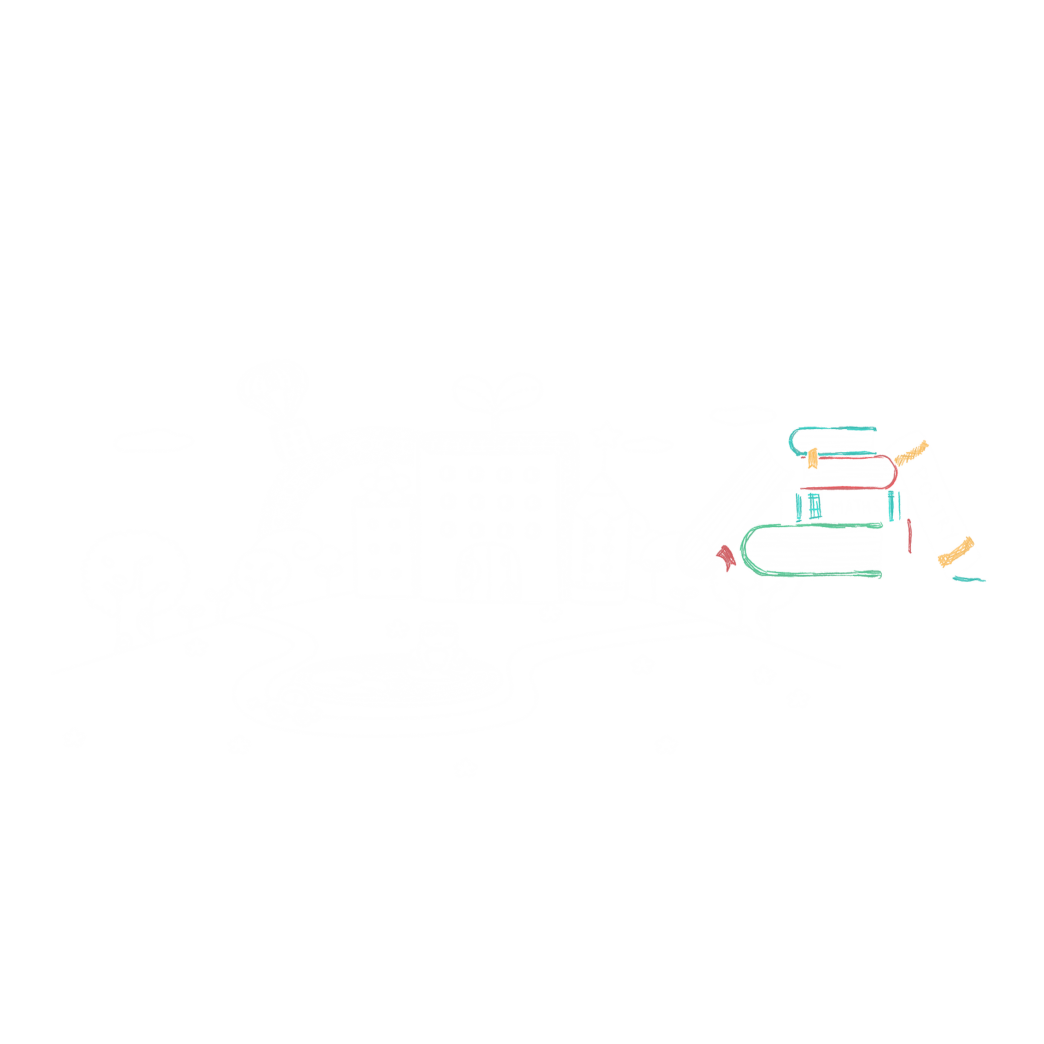 1、尊敬老师，要对老师有礼貌;
你有过这些不尊敬老师的行为吗？
尊师重教  重在行动
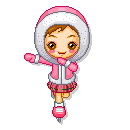 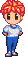 见到老师不打招呼！
不配合值日教师检查！
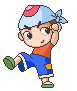 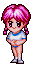 不能正确面对老师的管理和批评！
给老师起绰号！
尊师重教  重在行动
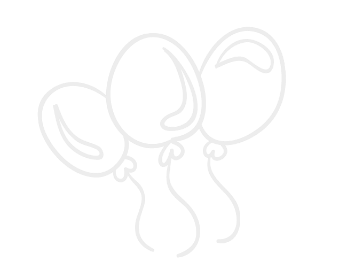 2、尊重老师要听从老师的教诲，与老师配合，把成绩提高
老师对学生的要求并不高，最大的要求是在培养学生健全人格的前提下，不断提高学生的学习成绩，让大家能考上一所理想的大学，为以后的发展奠定坚实的基础。当老师对我们严要求时，我们应该…
3、尊重老师最重要的是尊重老师的劳动
你有过这些不尊重老师劳动的行为吗？
尊师重教  重在行动
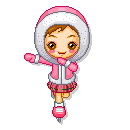 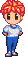 不交或不按时交作业！
早读不大声读书！
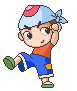 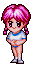 上课不认真听课！
抄袭作业或考试作弊！
我们怎样表达对老师的感激之情呢？
请说出你想对老师说的话
尊师重教  重在行动
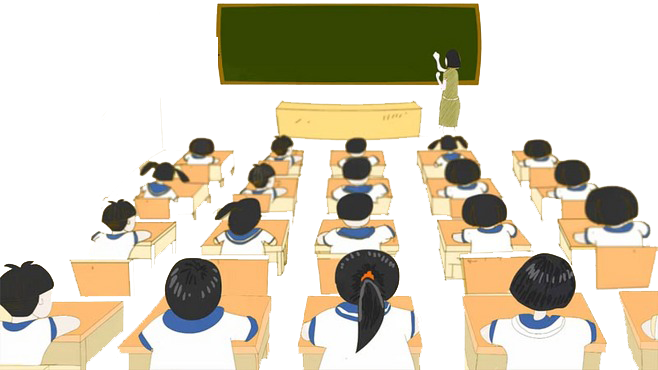 什么是送给老师最好的礼物
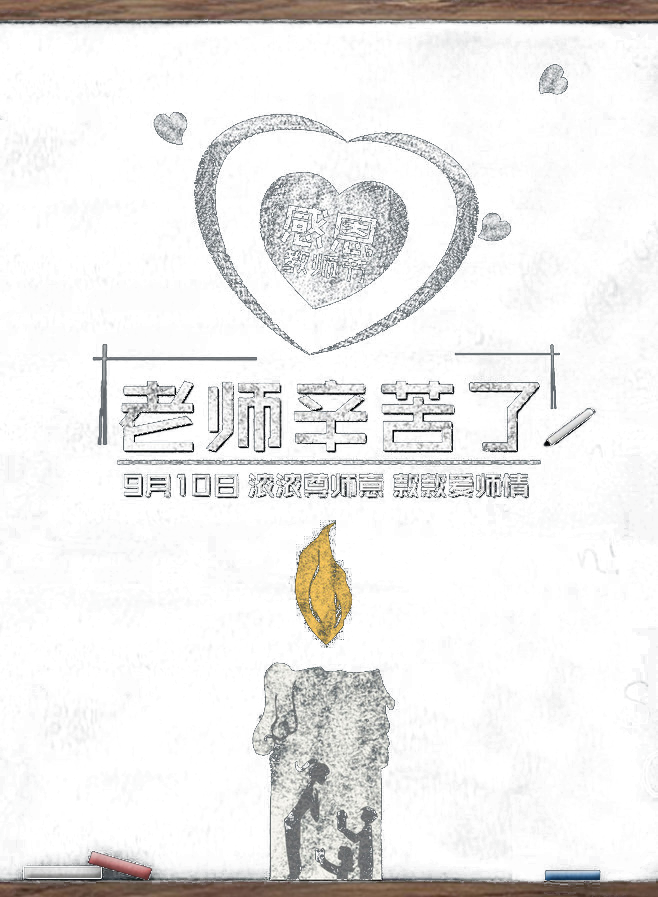 理解与尊重，
           是给老师最好的礼物！
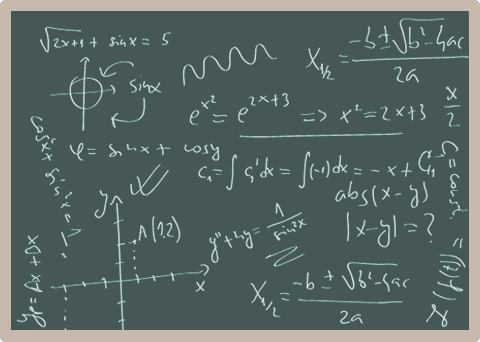 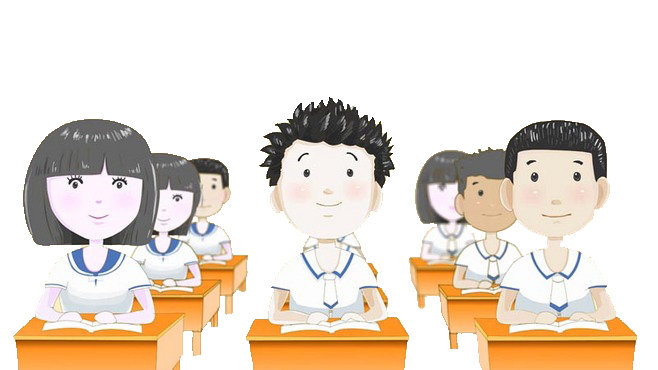 团结与友爱，
    是给老师们最好的礼物！
自律与乐学，
          是献给老师最好的礼物！
快乐与成长，
          是给老师最好的礼物！
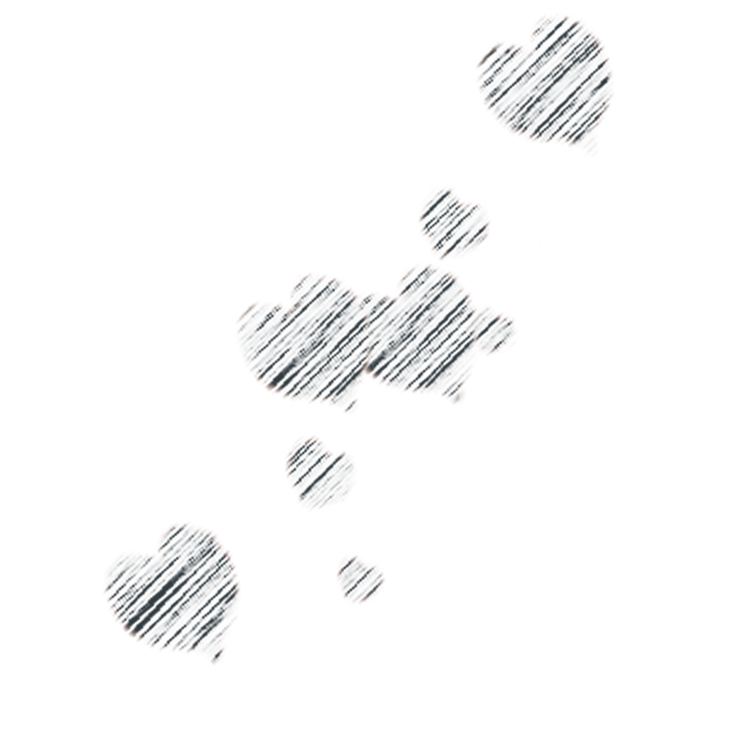 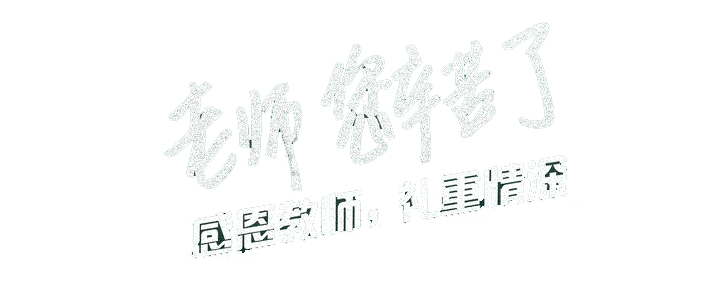 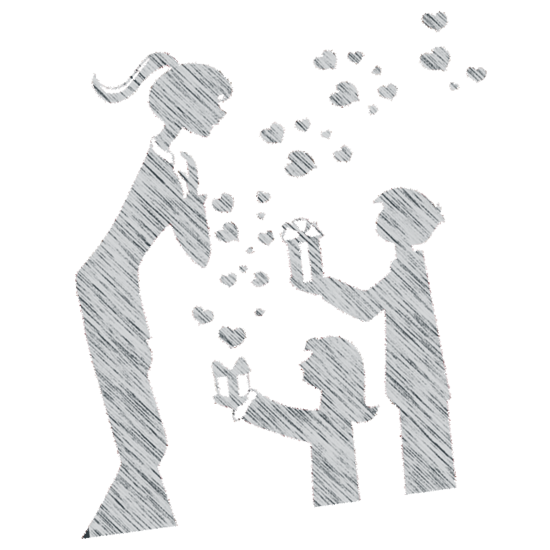 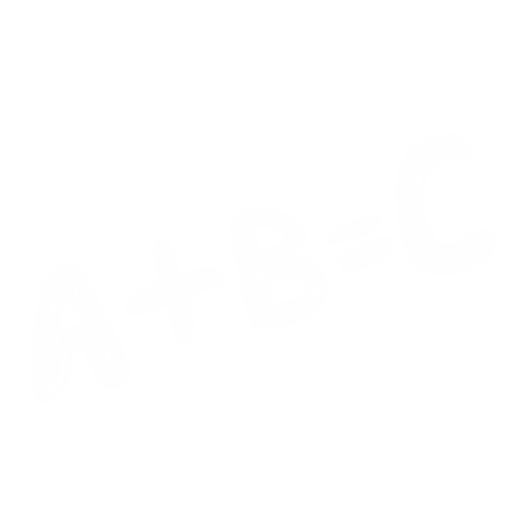